DESY interests
S. Antipov
1st WP9 Meeting, March 15th 2023
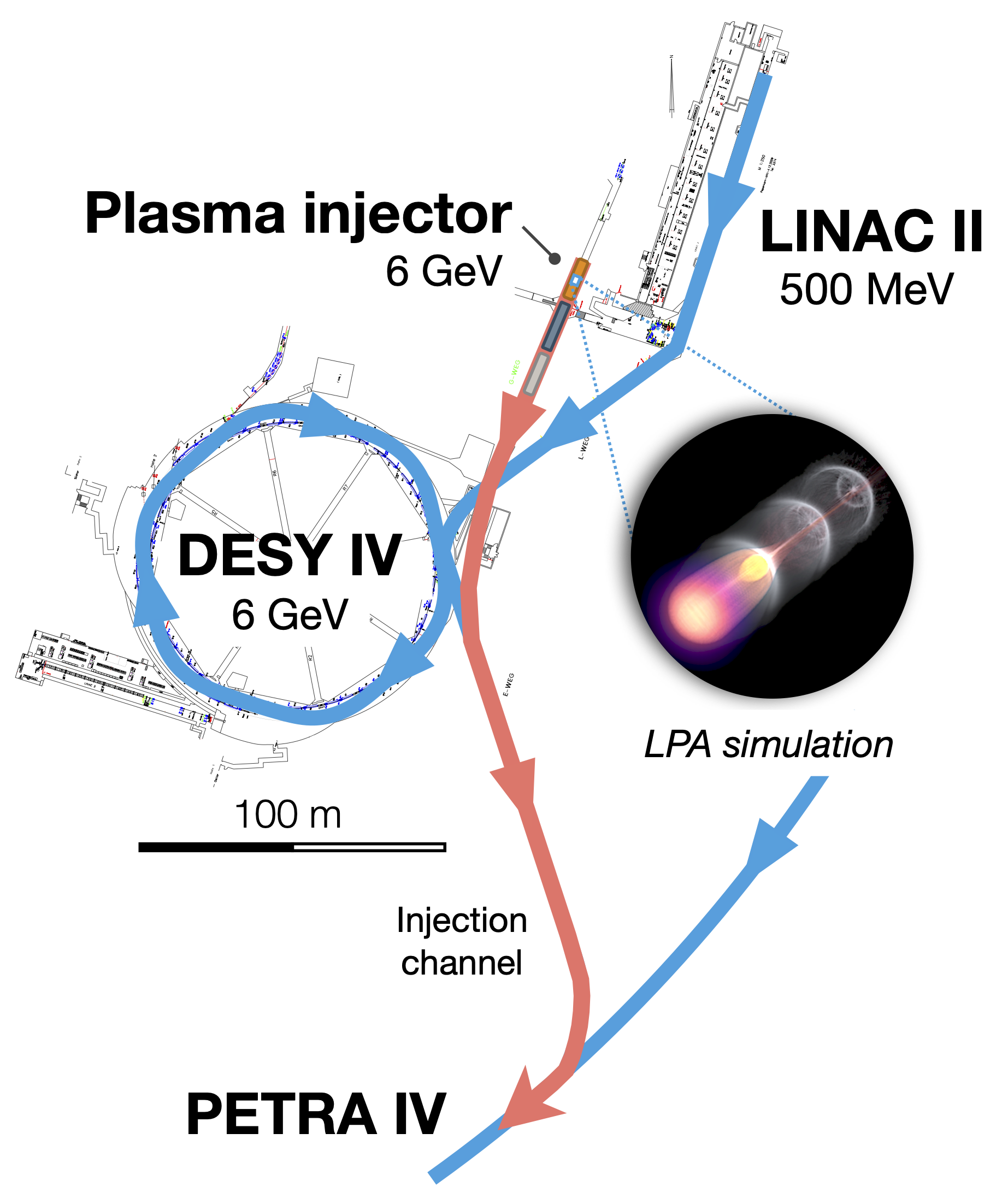 LPA injector for PETRA IV light source
Combining working, proven solutions to manipulate LPA beams
CDR to be realeased in 2023
Included in the PETRA IV project proposal
R&D on laser, plasma cells starting now
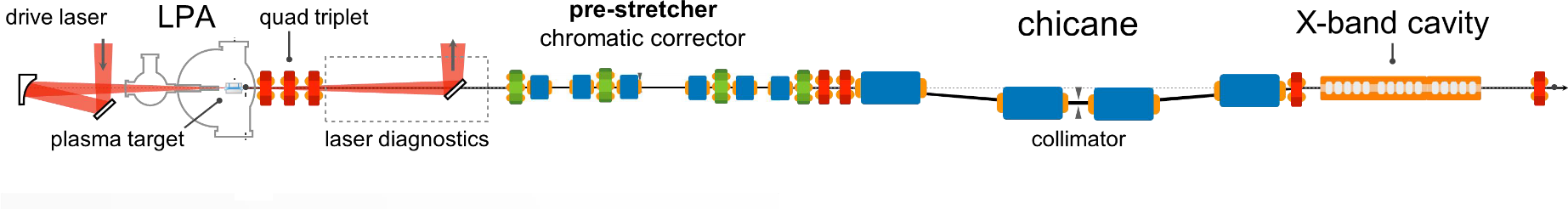 | EuPRAXIA PP WP9 | Sergey Antipov, 14.03.2023
Proof-of-principle prototype at LUX
Building up on the existing LPA FEL infrastructure to demonstrate permille level energy spread in two years
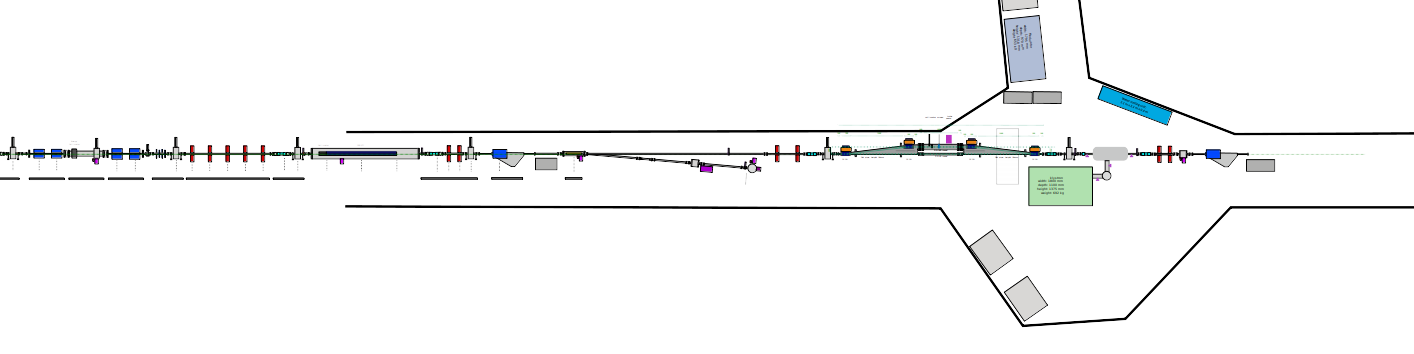 new
existing
undulator
Courtesy P. Winkler
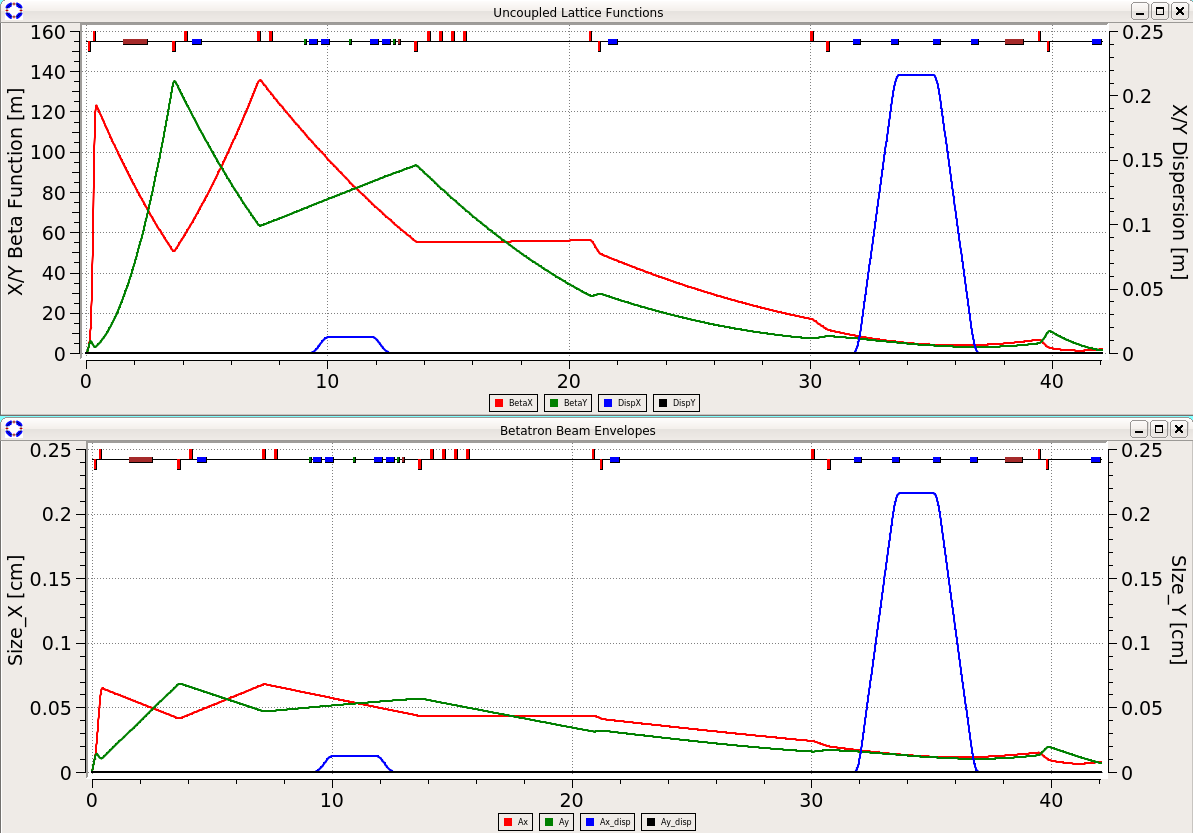 Existing LUX beamline
500 MeV range LPA FEL demostrator
chicane
spec
x-band
new
existing
Collaborating w CERN on X-band
Re-using HERA-era magnets
| EuPRAXIA PP WP9 | Sergey Antipov, 14.03.2023
FLASHForward
Beam-driven plasma accelerator experiment at DESY
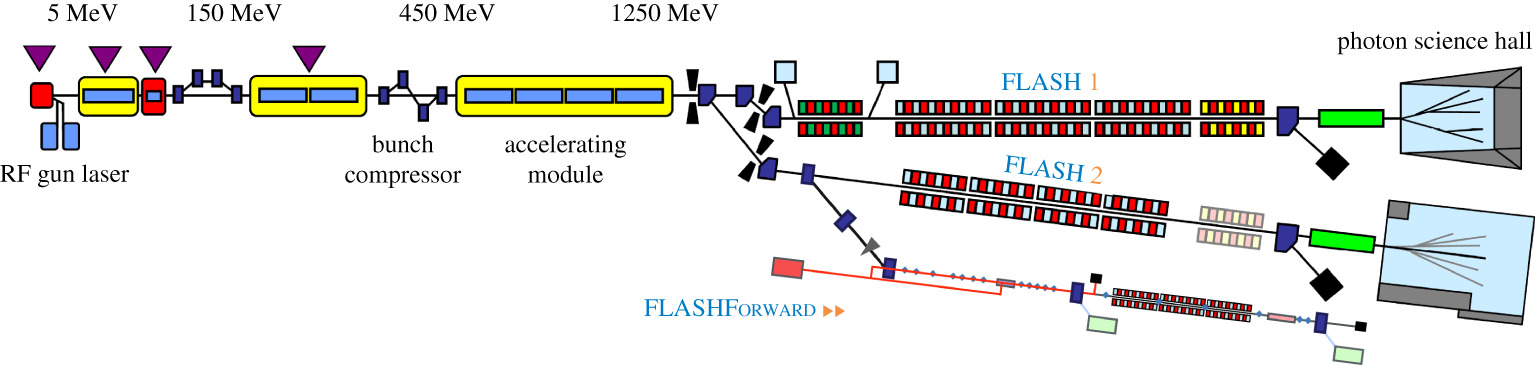 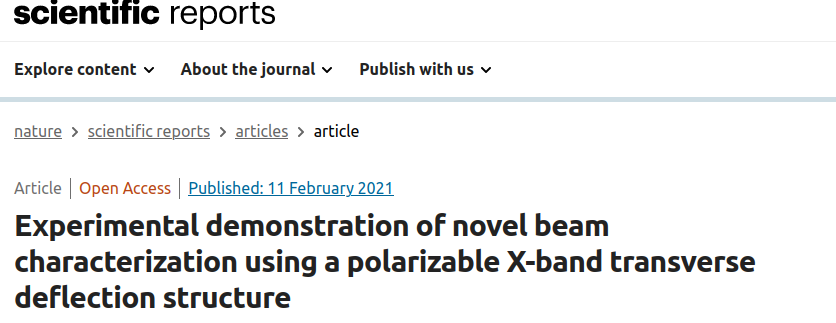 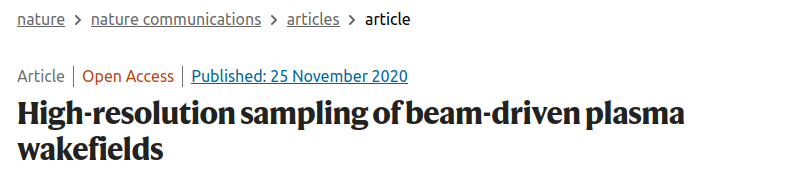 Goal: high-quality plasma booster
Research towards energy-spread preservation and high efficiency
X-Band TDS for beam characterisation
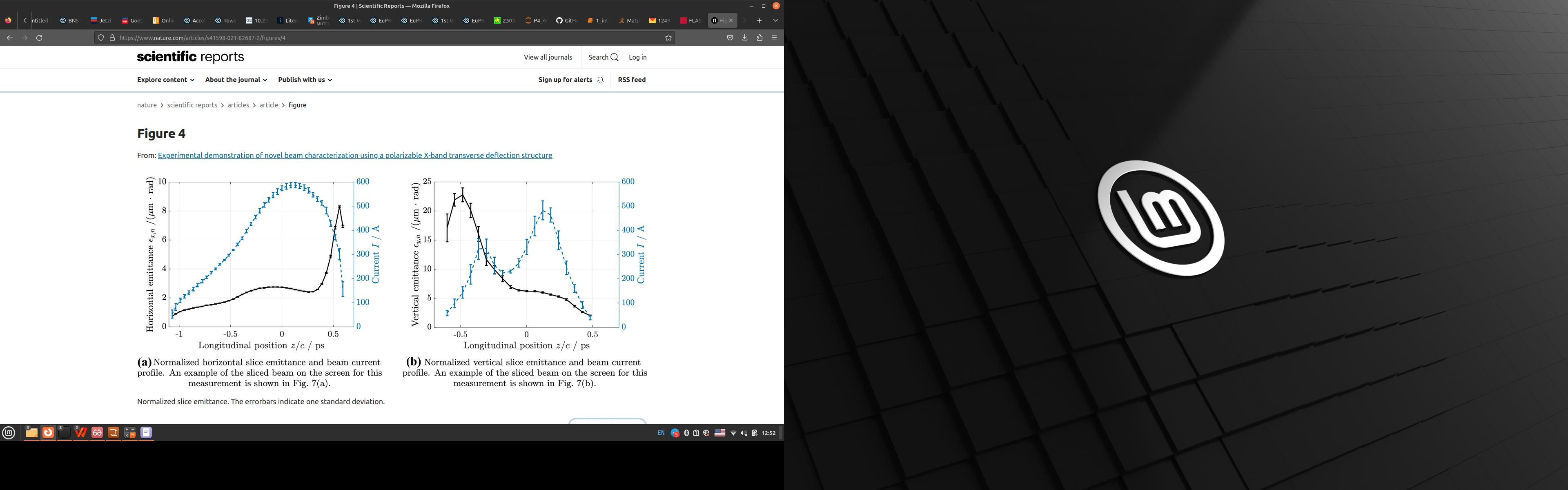 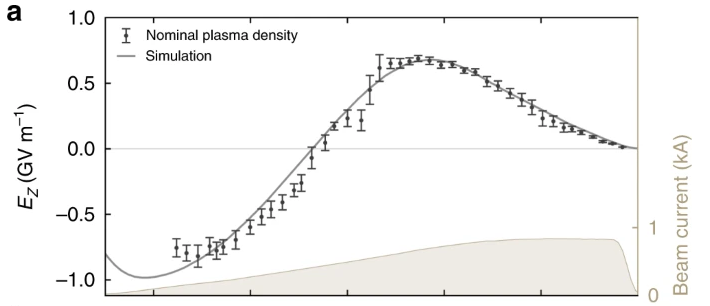 | EuPRAXIA PP WP9 | Sergey Antipov, 14.03.2023